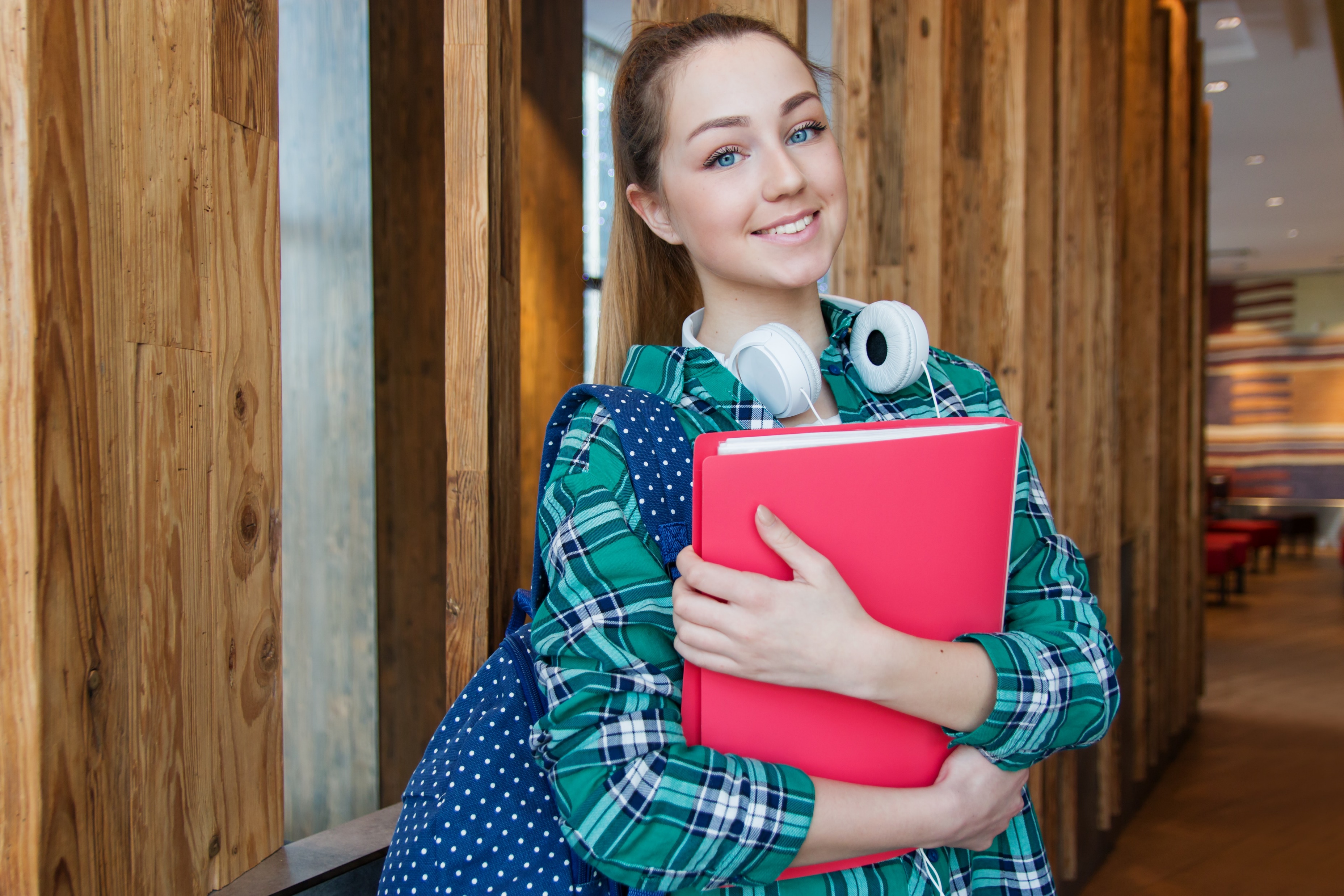 01
DREAMS 
COME 
TRUE
Become what you want to be!
Whether you're planning to transfer to a four-year university or looking to enter the workforce, we have a transfer major, degree or certificate to get you there.
[Speaker Notes: https://www.pexels.com/photo/woman-standing-in-hallway-while-holding-book-1462630/]
DREAMS 
COME
TRUE
Become a biologist
Course info here
Become a chemical engineer
Course info here
02
Become a therapist
Course info here
Become a web developer
Course info here
[Speaker Notes: 2.https://www.pexels.com/photo/group-of-people-sitting-on-stairs-2124916/
3.https://www.pexels.com/photo/academic-adolescent-bookcase-books-207708/
4.https://www.pexels.com/photo/men-wearing-black-shirt-holding-a-purple-book-668137/]
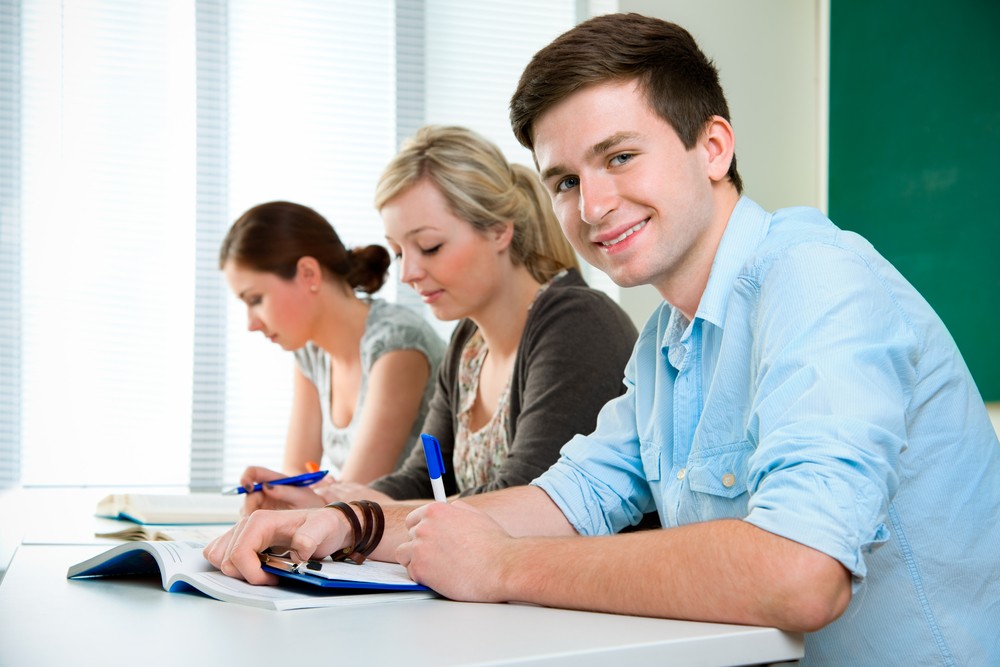 OUR 
CALENDAR
03
Thanksgiving - Campus Closed
Winter Break - Campus Closed
More information on this event…
More information on this event…
Final Examinations
Classes Not In Session
More information on this event…
More information on this event…
[Speaker Notes: https://static.wixstatic.com/media/83466d_ab214422aa764816a84adbfe111e02ee~mv2.jpg]
CAREER
EXPLORATION
04
Browse career options and take a Career Survey. Discover where your talents, personality and interests align with in-demand careers.
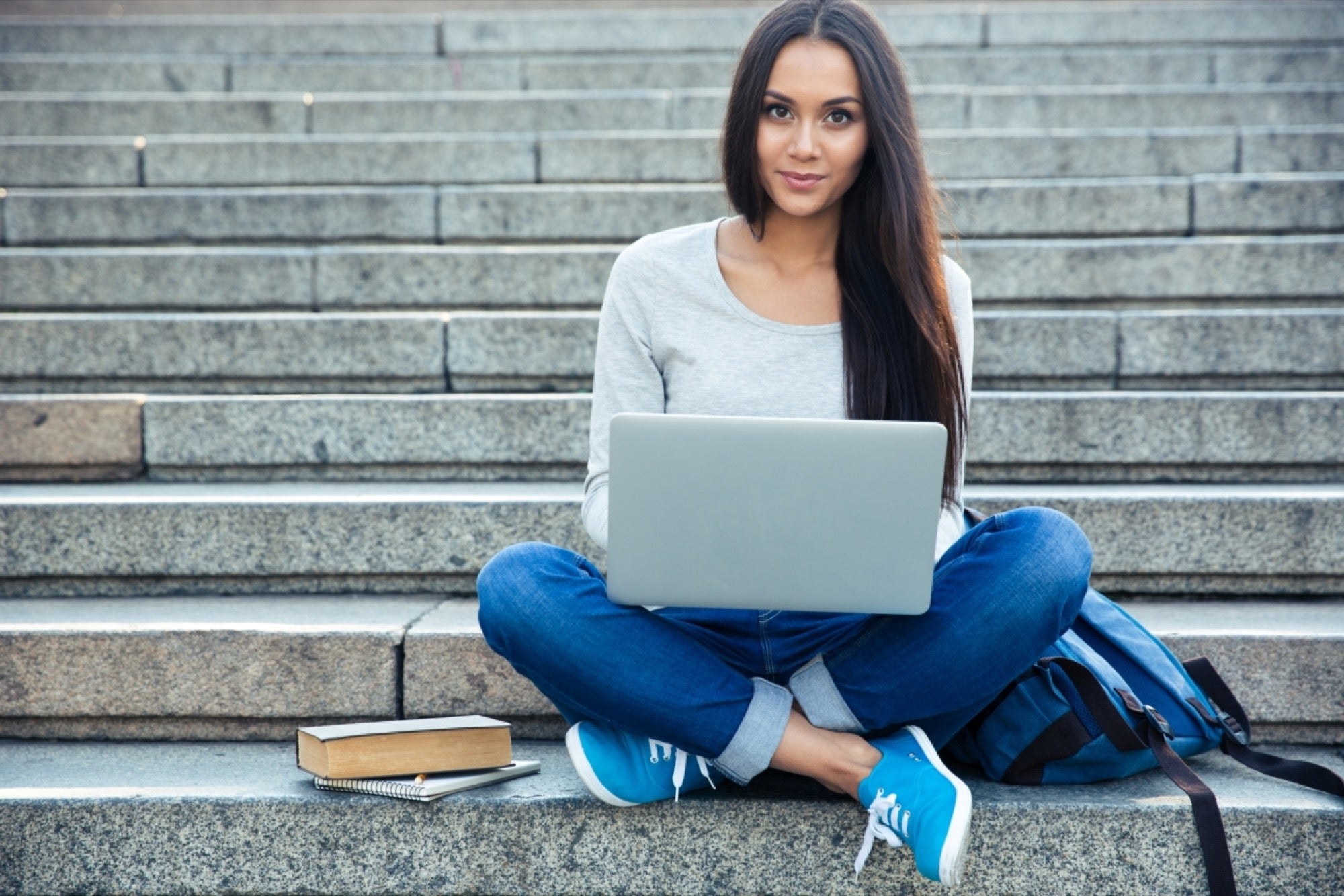 [Speaker Notes: https://thumbs.dreamstime.com/b/happy-woman-using-laptop-computer-outdoors-portrait-young-sitting-city-stairs-59553289.jpg]
05
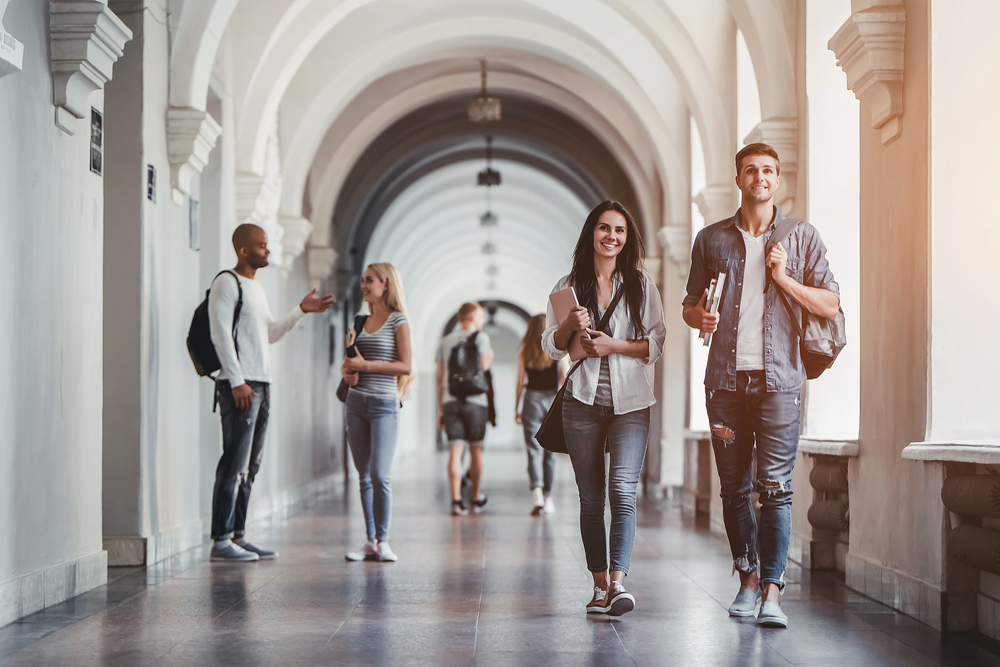 DREAMS 
COME 
TRUE
Learn about careers, majors, and programs of study by interacting with faculty, staff, and peers with similar academic and professional goals.
[Speaker Notes: https://stock.adobe.com/images/students-in-university/167108735]
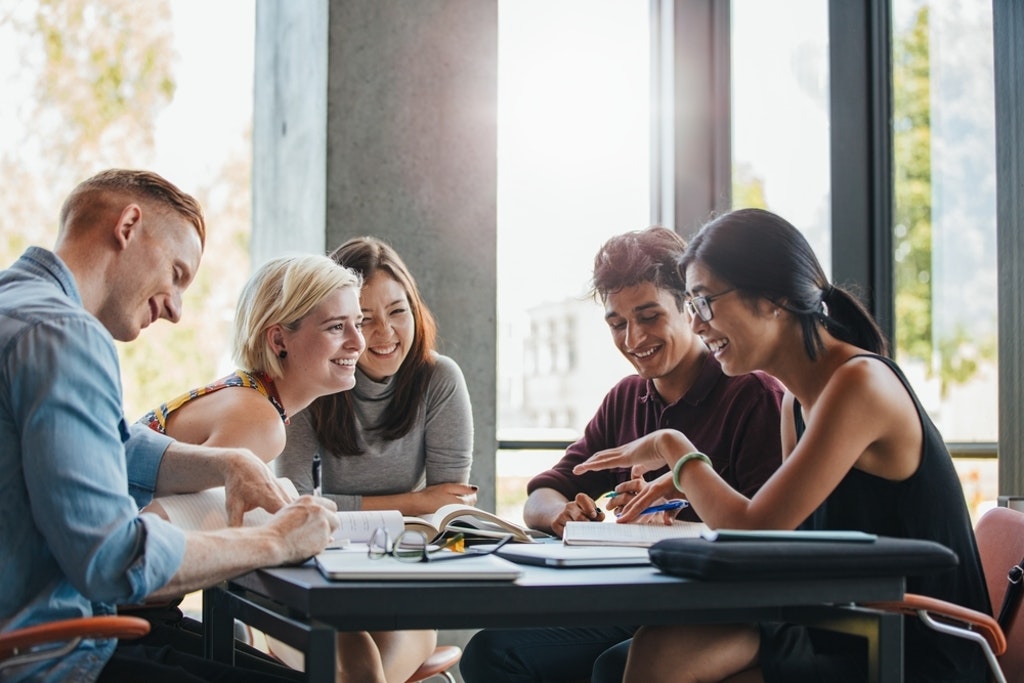 DREAMS 
COME
TRUE
06
Career communities provide you with opportunities to learn with students who have similar career goals.
[Speaker Notes: https://stock.adobe.com/images/students-studying-in-college-library/128130222]
07
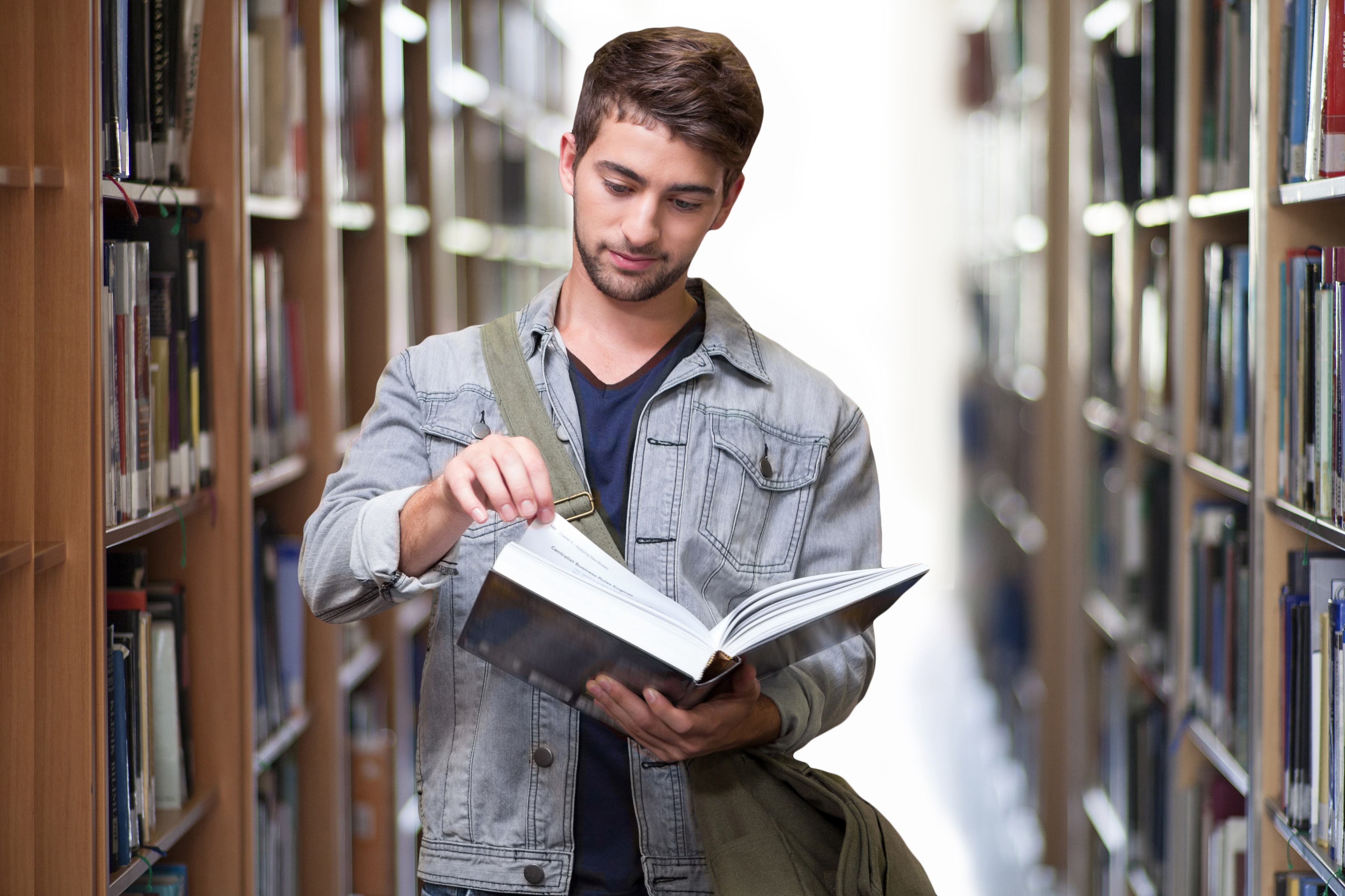 DREAMS 
COME
TRUE
Preparing you for certificates, degrees, transfer, and careers in business, finance, manufacturing, construction, and entrepreneurship
[Speaker Notes: https://stock.adobe.com/images/students-in-unihttps://pixabay.com/photos/student-library-books-book-learn-3500990
versity/167108735]
08
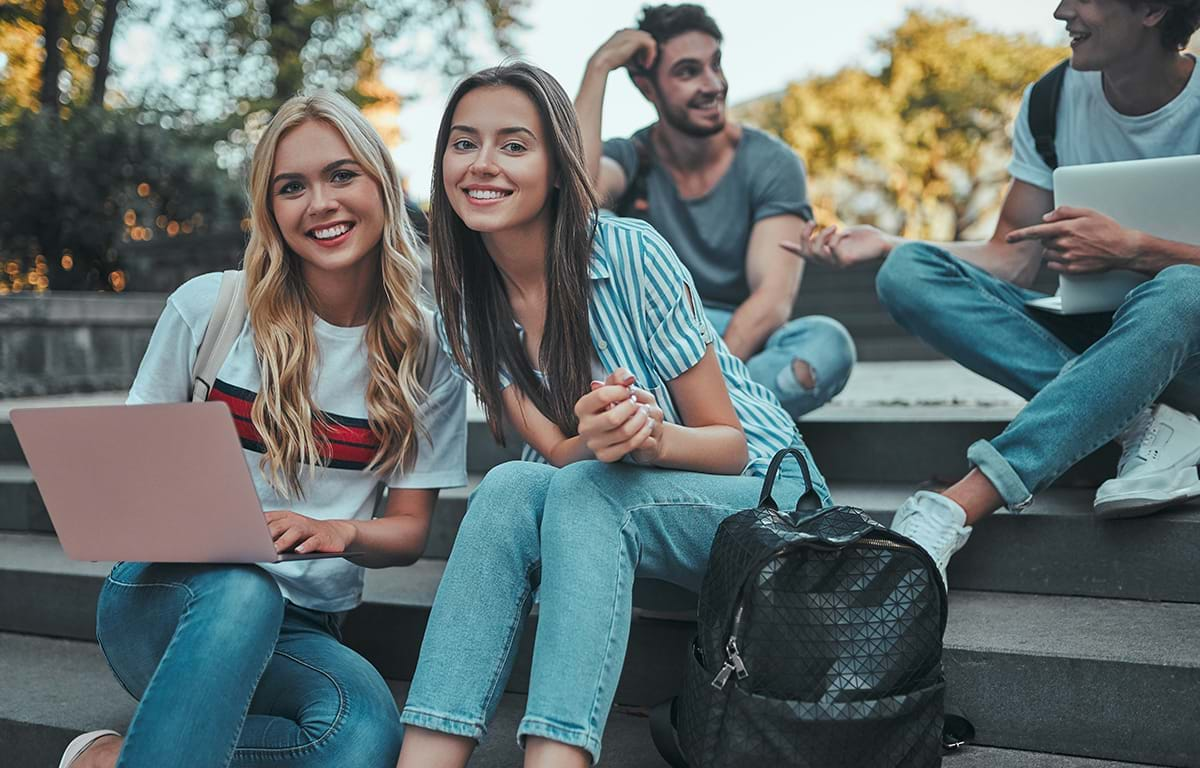 DREAMS
COME
TRUE
Preparing you for certificates, degrees, transfer, and careers related to science, technology, engineering, and math.
[Speaker Notes: https://stock.adobe.com/images/students-near-university/221801067]
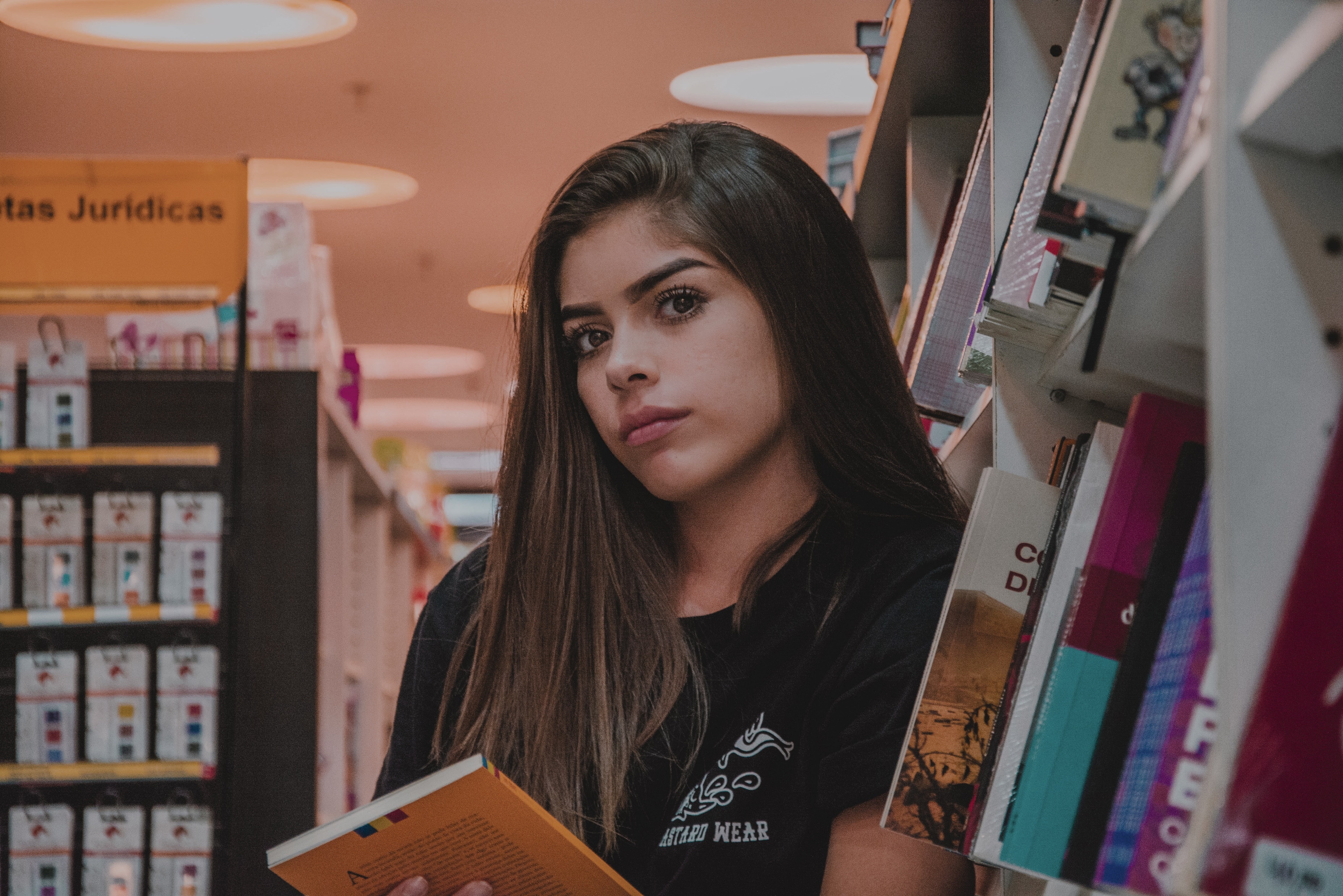 DREAMS 
COME 
TRUE
09
Arts, Communication & Design
Preparing you for certificates, degrees, transfer, and careers related to visual, applied, and performing arts; communication; TV and film; and journalism.
[Speaker Notes: https://www.pexels.com/photo/woman-in-black-top-leaning-by-bookcase-2393793/]
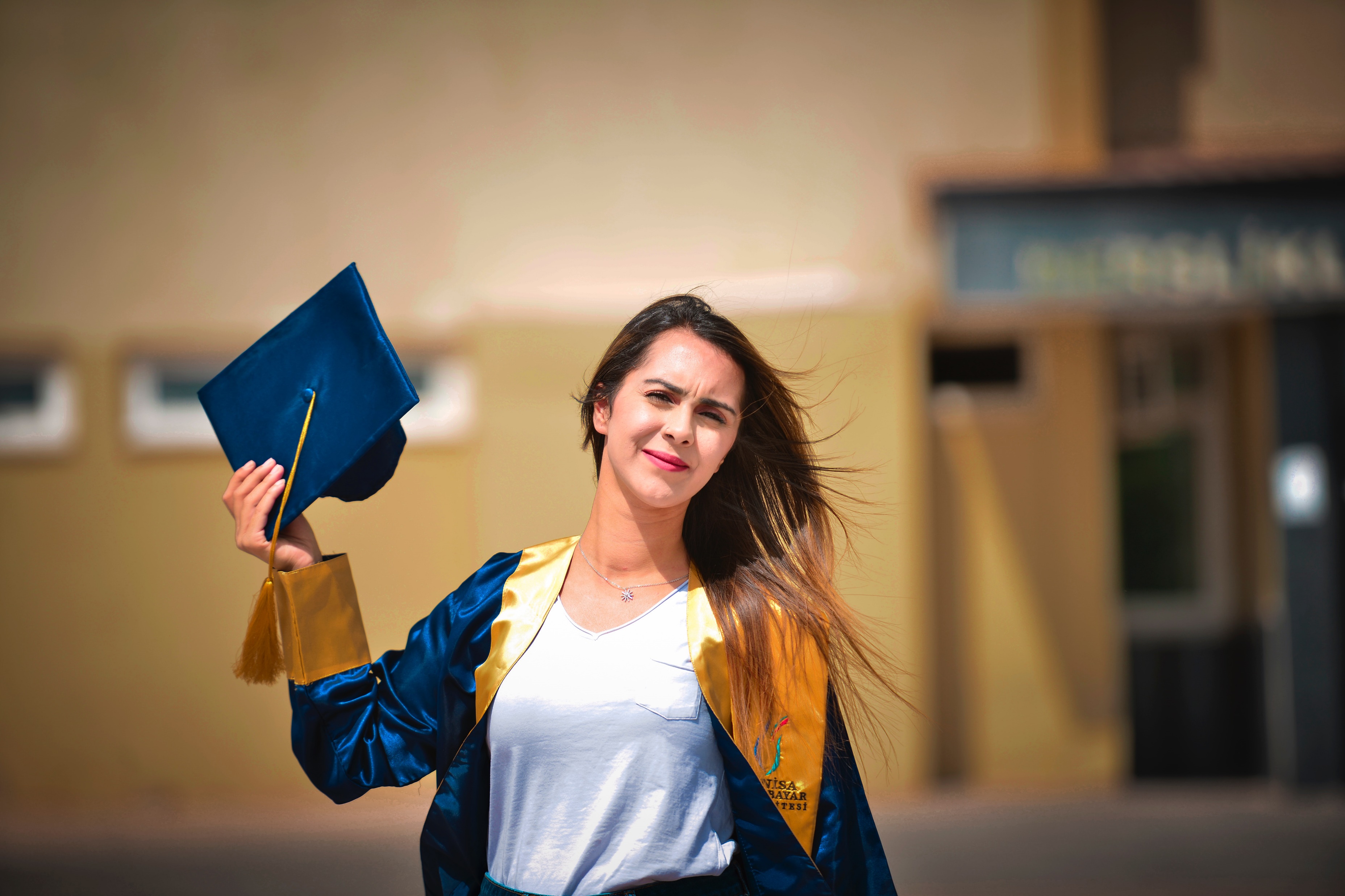 IMPROVE 
YOUR SKILLS
10
CALL US NOW
+1-800-123-4567
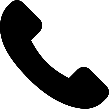 1177 Avenue of the Americas
New York
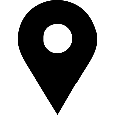 www.website.com
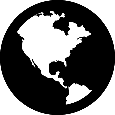 @yourchannel
@yourchannel
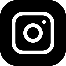 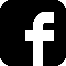 [Speaker Notes: https://www.pexels.com/photo/woman-wearing-a-blue-and-yellow-graduation-toga-2408449/]